IRIS - Plenary Meeting
Cryptotool and DPA
(INOV & TUD)
1
Data Protection and Accountability Module
Confidentiality
Integrity
Availability
Data Protection and Accountability Module
Provides auditing functions for incident response, ensuring accountability
Enables secure, immutable and distributed logging for incident response workflows
Sub-Modules
Self Encryption
Encryption of activity Logs
Automatic Key Generation method.
From any data, it auto-encrypts and generates a decription key.
Secret Sharing
More difficult to recover audit log  decryption key
No single point of failure
Splits a key into smaller chunks.
To recalculate the key, one must collect almost all the chunks.
Hyperledger Fabric
Activity log consistency
Read/write access control
No single point of failure
Maintain consistency and auditability of data.
Control Access to off-chain database (smart Contract)
Off-chain Database
Activity log stored outside of blockchain
Maintains blockchain scalability
Database storing the encrypted data.
IRIS Architecture (Detailed View)
Iris Tool View Architecture
External Threat Intelligence Data
CWE
External DBs
Vulnerability sources
CVE
CTI data
Enhanced MeliCERTes Ecosystem (EME)
Enhanced MeliCERTes Ecosystem (EME)
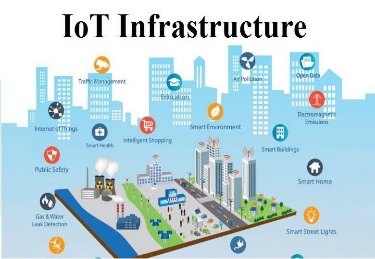 Collaborative Threat Intelligence (CTI)
Automated Threat Analytics (ATA)
Data Protection and Accountability (DPA)
DLT Self-encryption Tool (TUD)
Distributed Ledger - Access Control Framework (TUD&INOV)
Cryptographic Services
Vulnerability Manager (ATOS)
BINSEC (CEA)
Off-Chain cloud DB
CTI Activity Logs
Vulnerability
 reports
Threat Intelligence Sharing and Storage (CERTH)
Real-time 
threat events
Sivi (SID) 
NIGHTWATCH (CLS)
AI-Threat Detection (CEA)
Network traffic, telemetry
CTI Audit Log
Execution
Requests
Optimized Response Actions
Threat & vulnerabilities Repositories
Virtual Cyber Range (VCR)
NIGHTWATCH (CLS)
Response & Recovery Requests
CyberTraP (KEMEA)
CTI Data
Vulnerability 
reports
CTI Audit Log (smart contracts)
Optimized response actions
MeliCERTes 
PKI, OAUTH 
and SAML AAA services
CTI Audit Log Requests
Advanced Threat Intelligence Orchestrator (ICCS)
SiHoneyPots (SID)
Cybersecurity exercises, IRIS Lab Pods
Telemetry &
Predictive Analytics
Cyber Range Platform 
(THALES)
CTI data
Predictive Analytics & visualization
Response & self-recovery Policies
Kafka Broker / APIs Execution
Optimized response actions
Dashboard(s)
Audit
 Interface
End-user (CERT/CSIRT)
End-user
(Security Operators)
DPA Within the Iris Project
Data Protection and Accountability Module
Collaborative Threat Intelligence Module
CERT/CSIRT A
CTI
CTI Activity Log 1
CERT/CSIRT B
Advanced Threat Intelligence Orchestrator
CTI
CTI Activity Log 2
CTI Activity Logs
...
...
CTI
Repository of Threats and Vulnerabilities
Auditors
DPA Within the Iris Project
Data Protection and Accountability Module
Collaborative Threat Intelligence Module
CERT/CSIRT A
CTI
CERT/CSIRT B
Advanced Threat Intelligence Orchestrator
CTI
CTI Activity Logs
Off-chain database
...
CTI
CTI Activity Log 1
Repository of Threats and Vulnerabilities
CTI Activity Log 2
...
Auditors
DPA Within the Iris Project
Data Protection and Accountability Module
Collaborative Threat Intelligence Module
CERT/CSIRT A
Cryptographic Tool
CTI
CTI Activity Log 2
CERT/CSIRT B
Advanced Threat Intelligence Orchestrator
CTI
CTI Activity Logs
Off-chain database
...
CTI
Repository of Threats and Vulnerabilities
CTI Activity Log 1
CTI Activity Log 2
...
Auditors
DPA Within the Iris Project
Data Protection and Accountability Module
Collaborative Threat Intelligence Module
CERT/CSIRT A
Cryptographic Tool
CTI
Hyperledger Fabric Network
CTI Activity Log 2
CERT/CSIRT B
Advanced Threat Intelligence Orchestrator
CTI
CTI Activity Logs
Off-chain database
...
CTI
Repository of Threats and Vulnerabilities
CTI Activity Log 1
CTI Activity Log 2
...
Auditors
Video
DPA-Encryption.mp4
DPA-Decryption.mp4
Conclusions
Self Encryption
encrypts activity logs and generates particular decryption key
Decrypts data with right decryption key
Secret Sharing
Divides decryption keys into key shares and distributes it among peers
Reconstitutes original keys with sufficient amount of the right key shares
Blockchain
Manages references and integrity of activity logs
Manages read/write accesses to the off-chain database
Off-chain Database
Maintains encrypted activity logs
Blockchain scalability
Appendix
Blockchain in IRIS Project
DPA Development Phases
1st Phase
DPA Virtual Machine
Other Virtual Machines
Docker Containers
Security Practitioners
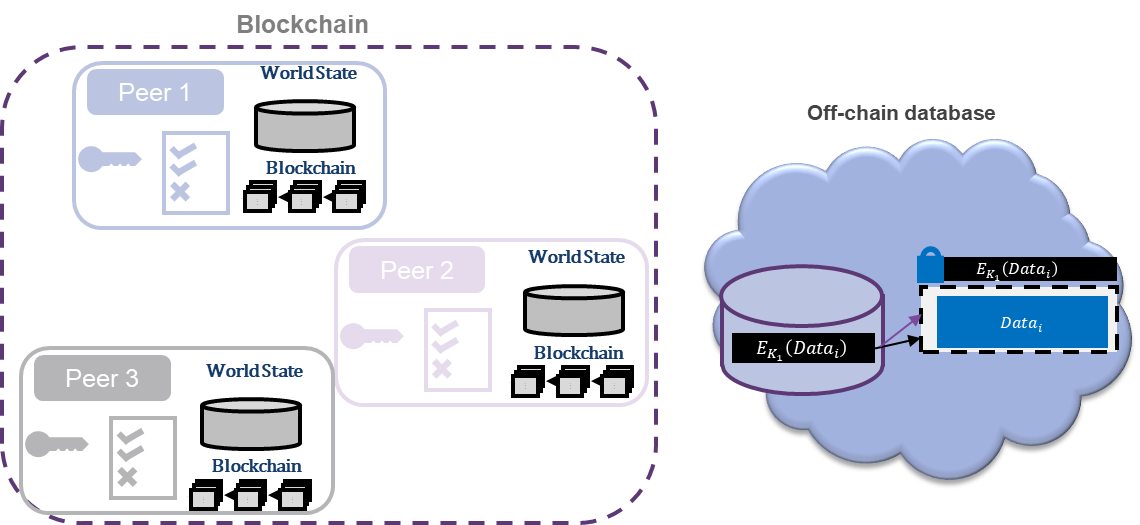 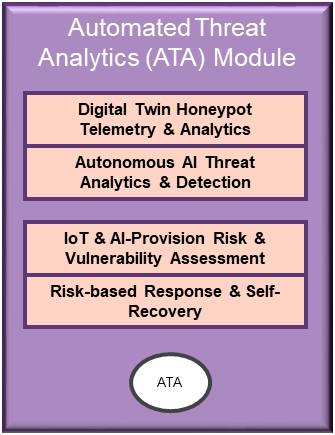 Auditors
2nd Phase
DPA Virtual Machines
Other Virtual Machines
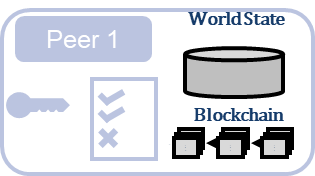 Security Practitioners
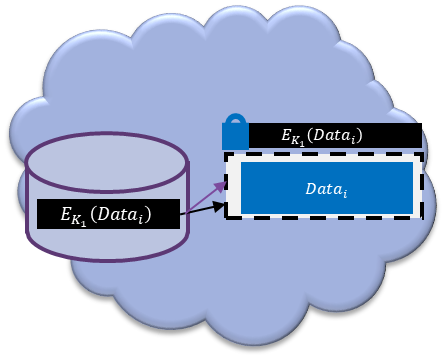 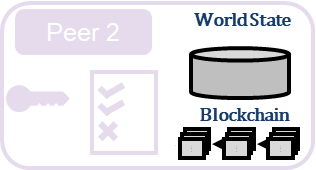 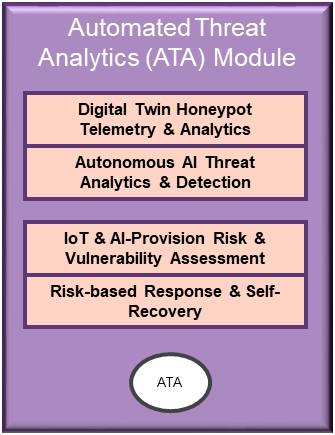 Auditors
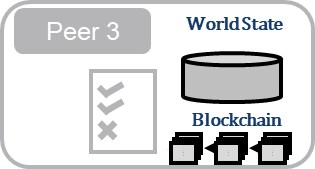 3rd Phase
Other Components
Computers/Servers
Different computers/servers
Different computers/servers
Security Practitioners
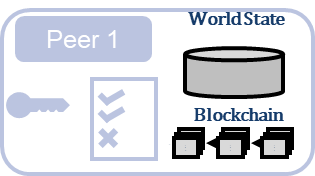 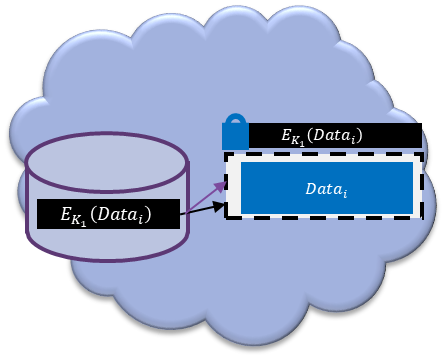 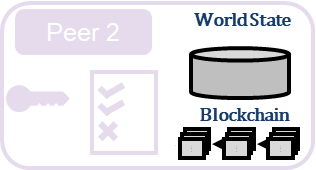 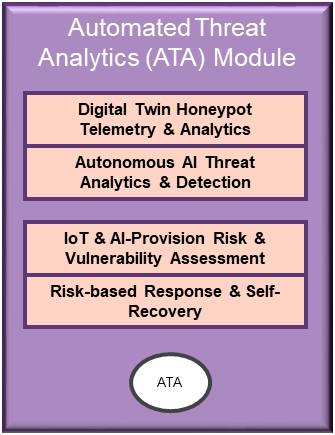 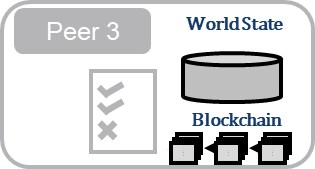 Auditors
Brief Introduction to Blockchain
What is Blockchain Technology
What is Blockchain Technology
Distributed Ledger (DLT)
Peer-to-Peer Network
Peer Agreement - Consensus
Ledger composed of :
Assets state (world State)
List of transactions (requests for changes in assets states) organized as blockchain
Nodes (e.g., servers, computers) have same privileges
Ledger is distributed among the P2P network
Smart Contracts - Business Logic programmed and run by peers. Generates transactions
Transactions validation are agreed among the peer nodes
Peer nodes agree on transactions:
order
execution outcome
validity
Ledger
Peer
Peer
Peer
Peer
World State
World State
World State
World State
World State
Peer
Peer
World State
World State
Asset
Asset
Blockchain
Blockchain
Asset State
Blockchain
Blockchain
Blockchain
txn
txn
txn
txn
txn
txn
Blockchain
Blockchain
txn
txn
txn
txn
txn
txn

txn
txn
txn
txn
txn
txn
txn
txn
txn

tx

Integrity
tx
tx
Blockchain integrity maintained cryptographically by hash function
What is Blockchain Technology
What is Blockchain Technology
Distributed Ledger (DLT)
Peer-to-Peer Network
Peer Agreement - Consensus
Ledger composed of :
Assets state (world State)
List of transactions (requests for changes in assets states) organized as blockchain
Nodes (e.g., servers, computers) have same privileges
Ledger is distributed among the P2P network
Smart Contracts - Business Logic programmed and run by peers. Generates transactions
Transactions validation are agreed among the peer nodes
Peer nodes agree on transactions:
order
execution outcome
validity
Blockchain Technology Features
Programmable Business Logic
Consensus
Integrity
Business Logic can be programmed and run by peers of the network – Smart Contracts
Program output verified and agreed by peers with consensus mechanism
Peer nodes agree on transactions:
validity
order
execution outcome
Information is immutable:
Ledger integrity maintained cryptographically by hash function
Decentralized ledger, distributed among a peer-to-peer network
Properties
Immutability
Transparency
Desintermediation
Auditability
Self-Encryption
Self Encryption
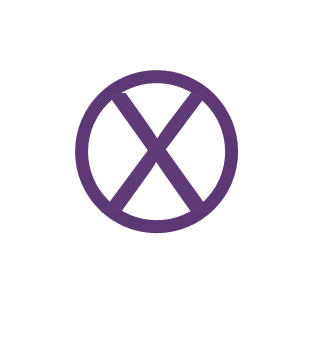 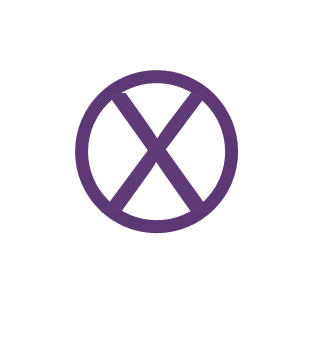 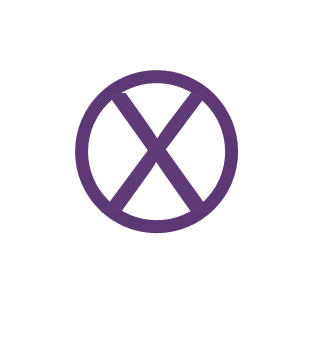 Encryption
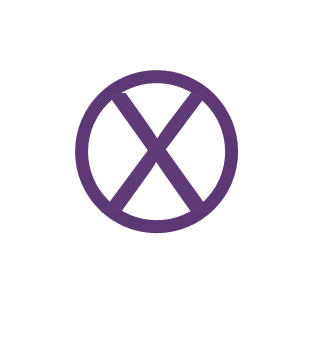 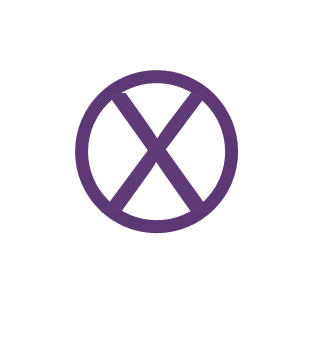 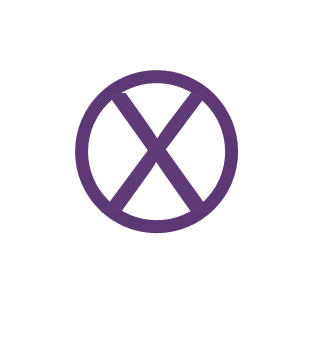 Decryption
Shamir Secret Sharing
Shamir’s Secret Key Sharing
Parties
Requester
Dealer
Secret
Polynomial coefficients
Party 1
Shared Secret Key
Lagrange Interpolation Formula
Party j
Party n
Lagrange Interpolation Formula
DPA – sub-module gradual explanation
Self Encryption
Off-chain database (audit logs)
Self Encryption
Self Encryption
Secret Sharing Scheme – Sharing Keys
Off-chain database (audit logs)
Self Encryption
KH 1
Secrete Sharing
KH 2
Secrete Sharing
KH 3
Self Encryption
Secret Sharing Scheme – Decrypting
Off-chain database (audit logs)
Self Encryption
KH 1
Secrete Sharing
KH 2
Secrete Sharing
KH 3
Self Encryption
Secret Sharing Scheme
Off-chain database (audit logs)
Self Encryption
KH 1
Secrete Sharing
KH 2
Secrete Sharing
KH 3
Self Encryption
Hyperledger Fabric – Blockchain withinthe path to encrypted log files
DPA – Data Protection and Accountability
Off-chain database (audit logs)
Self Encryption
Blockchain
World State
Peer 1
Secrete Sharing
gRPC
(too much maybe)
Blockchain
txn
txn
txn
World State
Peer 2
Secrete Sharing
Blockchain
World State
Peer 3
txn
txn
txn
Blockchain
txn
txn
txn
Self Encryption
DPA – Simplified View
DPA – Data Protection and Accountability
Off-chain database
Secret Sharing Scheme Encryption / decryption
Hyperledger Fabric network
Ledger
Smart Contract
(Audit Log)
Access Control Enforcement
Blockchain
txn
txn
txn
CTI data reference
World State
DB location
Additional data info.
data hash
Data Ref.
Distributed Key Shares